Makroökonomie
Wilhelmshaven
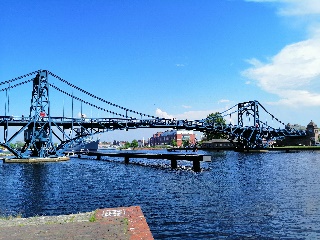 Diese Vorlesung wird in Bild
und Ton des
Dozenten
mitgeschnitten
und anschließend online zur
Verfügung gestellt
Prof. Dr. Bernhard Köster
Jade-Hochschule Wilhelmshaven
http://www.bernhardkoester.de/vorlesungen/inhalt.html
+ ΔG
Fiskalpolitik und das IS-LM-Modell
YD
YD=Y
YD(G)
C0+I(i1)+G
∆G >0
Y*1(G)
Y
i
i1
IS(G)
Y*1(G +∆G)
Y*1(G)
Y
Fiskalpolitik und das IS-LM-Modell
G↑
LM
i
IS(G1)
i*(G2)
i*(G1)
Y* (G1)
Y
Geldpolitik und das IS-LM-Modell
+ ΔM
Y0
L, M/p
Geldpolitik und das IS-LM-Modell
M↑
LM(M1)
M1<M1
i
i*(M1)
IS Kurve
Y* (M1)
Y
Aufgabe
C(Y)=C0+cy∙Y=50+0,8Y

I(i)=I0+ii∙i=30-300i

G=20

L(Y,i)=ly∙Y+li∙i=0,5Y – 250i

M=400		p=2 


Bestimmen Sie den fiskalischen Impuls auf das Einkommen, den eine Verdopplung der Staatsausgaben auslöst.
Bestimmen Sie das geldpolitischen Impuls auf das Einkommen, den eine Erhöhung der Geldmenge um 25% auslöst.
Aufgabe
C(Y)=50+0,8Y	I(i)=30-300i	G=20

L(Y,i)=0,5Y – 250i		M=400		p=2
C(Y)=50+0,8Y	I(i)=30-300i	G=20

L(Y,i)=0,5Y – 250i		M=400		p=2
C(Y)=C0+cy∙Y		I(i)=I0+ii∙i	G
L(Y,i)=ly∙Y+li∙i	M		p
C(Y)=50+0,8Y	I(i)=30-300i	G=20

L(Y,i)=0,5Y – 250i		M=400		p=2
C(Y)=C0+cy∙Y		I(i)=I0+ii∙i	G
L(Y,i)=ly∙Y+li∙i	M		p